Opáčko
1. Základní právní předpisy pro činnost IZS

Zákon č. 239/2000 Sb., o integrovaném záchranném systému,
Vyhláška č. 328/2001 Sb., o některých podrobnostech zabezpečení integrovaného záchranného systému,
Zákon č. 374/2011 Sb., o ZZS,
Zákon č. 320/2015 Sb., o HZS,
Zákon č. 273/2008 Sb., o PČR,
Zákon č. 240/2000 Sb., o krizovém řízení a o změně některých zákonů (krizový zákon),
Zákon č. 241/2000 Sb., o hospodářských opatřeních pro krizové stavy
2. Dokumentace IZS

TYPOVÉ ČINNOSTI
HAVARIJNÍ PLÁN KRAJŮ A VNĚJŠÍ HAVARIJNÍ PLÁN
DOHODA O POSKYTNUTÍ POMOCI
DOKUMENTACE O SPOLEČNÝCH ZÁCHRANNÝCH A LIKVIDAČNÍCH PRACÍCH A STATISTICKÉ PŘEHLEDY
DOKUMENTACE O SPOLEČNÝCH ŠKOLENÍCH, INSTRUKTÁŽÍCH A CVIČENÍ SLOŽEK IZS
POPLACHOVÝ PLÁN IZS
3. Typové činnosti

 Typová činnost obsahuje postup složek IZS při záchranných a likvidačních pracích s ohledem na druh a charakter mimořádné události.
 16
 STČ 02/IZS  Demonstrování úmyslu sebevraždy 
 STČ 04/IZS  Zásah složek IZS u mimořádné události Letecká nehoda
 STČ 08/IZS  Dopravní nehoda
 STČ 09/IZS  STČ 09 - Zásah složek IZS u mimořádné události s velkým počtem zraněných osob
 STČ  13/IZS Reakce na chemický útok v metru
4. Traumaplán

 Stanoví opatření a postupy uplatňované poskytovatelem zdravotnické záchranné služby při zajišťování a poskytování přednemocniční neodkladné péče v případě hromadných neštěstí. 

Druhy traumatologického plánu
havarijní plány krajů
vnější havarijní plány 
provozovatelé jaderných zařízení
provozovatelé objektů s rizikem vzniku závažné průmyslové havárie
vnitřní havarijní plán provozovatelů objektů s rizikovou činností
plán poskytovatelů zdravotnické záchranné služby
plán poskytovatelů jednodenní a lůžkové zdravotní péče
5. Stupně poplachu

1. stupeň poplachu
jednotlivci, objekt nebo jeho část, plochy do 500 m², není nutno při společném zásahu nepřetržitě koordinovat
2. stupeň poplachu 
Do 100 osob, více než jeden objekt se složitými podmínkami pro zásah, prostředky MHD, plochy do 10 000 m²
Z a LP provádí základní a ostatní složky z kraje, kde MU probíhá, nepřetržitě koordinovat.
3. stupeň poplachu
100, až 1000 osob, část obce, areálu podniku, do 1 km², povodí řek, produktovody, hromadná DN.
ZLP provádí základní a ostatní složky nebo se využívají síly a prostředky z jiných krajů, koordinace složek za pomoci štábu velitele zásahu a místo zásahu rozdělit na sektory a úseky, oznamuje se hejtmanovi a starostům.
Zvláštní stupeň poplachu
více jak 1000 osob, celé obce a plochy území nad 1 km2
síly a prostředky z jiných krajů, popříhospodářská opatření, vojenské útvary a vojenská zařízení ozbrojených sil ČR) nebo zahraniční pomoc.
6. První VS na místě zásahu

Parkovat bezpečně s důrazem na zachování průjezdnosti komunikace. 
Je-li to možné, potvrzovat mimořádnou událost všemi dostupnými prostředky, před vystoupením z vozu. ANO x NE (např. potvrzuji autobus na střeše, očekávejte situační zprávu).
Pro komunikaci upřednostňujeme využití stacionární vysílačky a Matry. 
Při vystupování hodnotit bezpečnost a možná rizika.
Provádět rychlý průzkum a první odhad situace. 
Co nejdříve se spojit se zdravotnickým operačním střediskem (dále jen „ZOS“) a podávat situační zprávu.
7. Situační zpráva

Situační zprávu je nutné podat co nejdříve po příjezdu na místo zásahu. ZOS situaci na místě nevidí, zbytečné otálení je tedy chybou. Pokud některý z údajů situační zprávy nemohu rychle zjistit, podám zprávu neúplnou a zbývající důležité údaje doplním později.
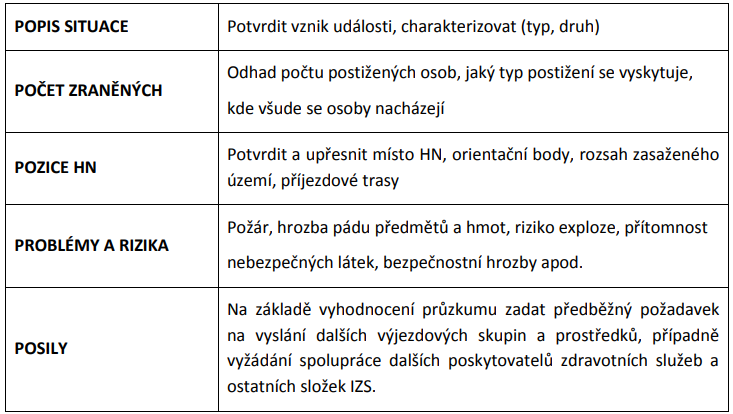 8. VZS – Vedoucí zdravotnické složky

Je určen ZOS (NLZP, LZP).
Spolupracuje s velitelem zásahu.
Řídí zdravotnickou složku.
Komunikuje se ZOS.
Komunikuje s veliteli zásahu.
9. VL – Vedoucí lékař

Je určen VZS
Koordinuje medicínskou část zásahu třídění a ošetřování zraněných na stanovišti neodkladné péče. 
Stanovuje rozsah poskytované péče zraněným s ohledem na kapacitní možnosti.
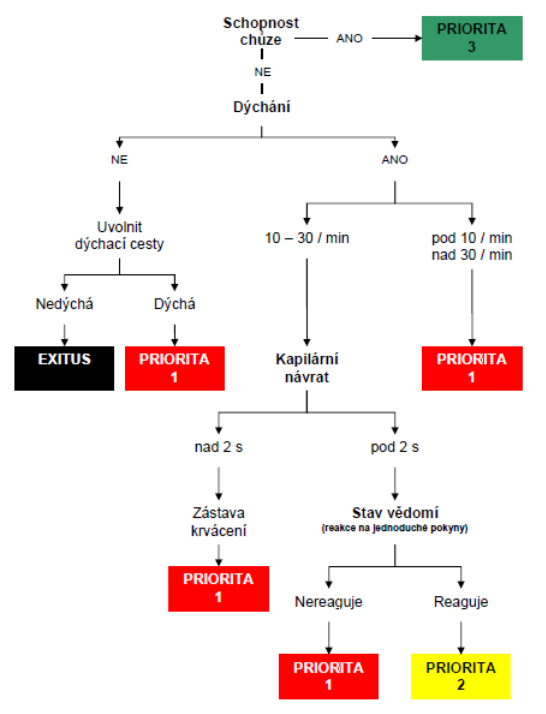 10. Třídění
11. Priority třídění

Č. 4 – černá: mrtví, poranění neslučitelné se životem.
Č. 3 – zelená: samostatný odchod nebo se vzájemnou pomocí.
Č. 1 – červená: neodkladná první pomoc a přednostní transport
Č. 2 – žlutá: „odkladná“ první pomoc a transport až po č. 1
12. VO – Vedoucí odsunu

Určuje jej VZS.
Zajišťuje správný transport pacientů podle určených priorit.
Eviduje všechny odsunuté pacienty do sumáře.
Komunikuje se ZOS a VL